POEMS OF FAMOUS AMERICANS
2ND GRADE    
BARTLETT CITY SCHOOLS
READ TO BE READY
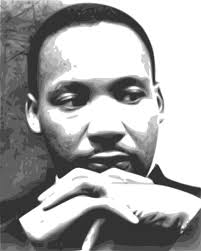 Solemn bells in steeples sing:
					He dreamed a world
Doctor					where people stood
Martin					Not separate, but
Luther					In brotherhood.
King.				

He lived his life				Now ten-ton bells together swing.
He lived his dream:
The worst-off people			Remember
To redeem,				Martin
					Luther
					King.
MARTIN LUTHER KING DAY BY X.J. KENNEDY
JFK: Perseverance Furthers     by Nikki Grimes
There goes that famous flash of teeth-
a toothpaste model’s dream.
But yours was not a model’s smile.
(Few things are what they seem.)

Those pearly whites were good for more
than boyish charm’s display.
The men of PT 109
discovered that the day

Your vessel sunk and you found strength
to tow a man to shore,
his life-vest strap clamped ‘tween your teeth
for five hours’ swim or more.

Old injuries inflamed your spine.
The pain, you held at bay.
But then again, you never gave
adversity full sway.
Continued on next slide
Not family tragedy, nor death
nor ills, oft and abrupt
could cheat you of your goals except
to briefly interrupt.

In time, lest anyone forget,
you made this nation proud,
rekindling freedom’s dream,
and denouncing bigotry out loud.
You brought us to the brink of war,
and to the edge of space.
You boldly took what risk seemed right.
That, time cannot erase.

No matter how much history 
is stretched, or changed, or bent,
the fact remains that you were both
Hero and President.
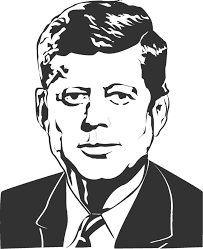 It was an Alabama day
For the Many and the Few.
There wasn’t really much to do;
No one had very much to say

Until a bus, the 4:15,
Drove by. But no one chanced to see
It stop to pick up history.
The doors closed slowly on a scene:

The quiet seamstress paid her fare
And took the one seat she could find,
And, as it happened, just behind
The Many People sitting there.
The Many People paid no mind
Until the driver, J.P. Blake,
Told the Few of them to take
The deeper seats. But she declined.

Blake stopped the bus and called police;
And Many a fire was set that night,
And Many a head turned ghostly white
Because she dared disturb the peace.

To celebrate the ride that marks
The debt the Many owe the Few,
One day of freedom grew into
The Century of Rosa Parks.
The Many and the few by J. Patrick Lewis
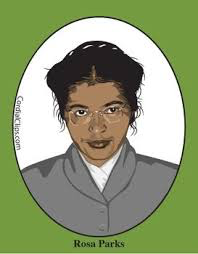 That afternoon in mid-July,
Two pilgrims watched from distant space
The moon ballooning in the sky.
They rose to meet it face-to-face.

Their spidery spaceship Eagle dropped
Down gently on the lunar sand.
And when the module’s engines stopped,
Cold silence fell across the land.

The first man down the ladder, Neil,
Spoke words that we remember now-
“Small step for man….” It made us feel
As if we too were there somehow.
Then Neil planted the flag and Buzz
Collected lunar rocks and dust.
They hopped like kangaroos because
Of gravity. Or wanderlust.

A quarter million miles away,
One small blue planet watched in awe.
And no one who was there that day
Will soon forget the Moon they saw.
First men on the moonby J. Patrick Lewis
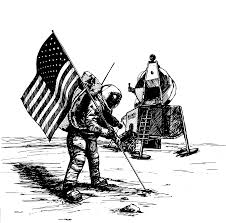 Dreams by Langston Hughes
What is the central
message of this poem?



Be sure to include:
Topic sentence
Detail sentences that use text evidence
Closing sentence



Did you…......
Capitalize
Punctuate
Use neat handwriting
Check for missing words
Check for spelling
Hold fast to dreams 
For if dreams die
Life is a broken-winged bird
That cannot fly.
 
Hold fast to dreams
For when dreams go
Life is a barren field
Frozen with snow.